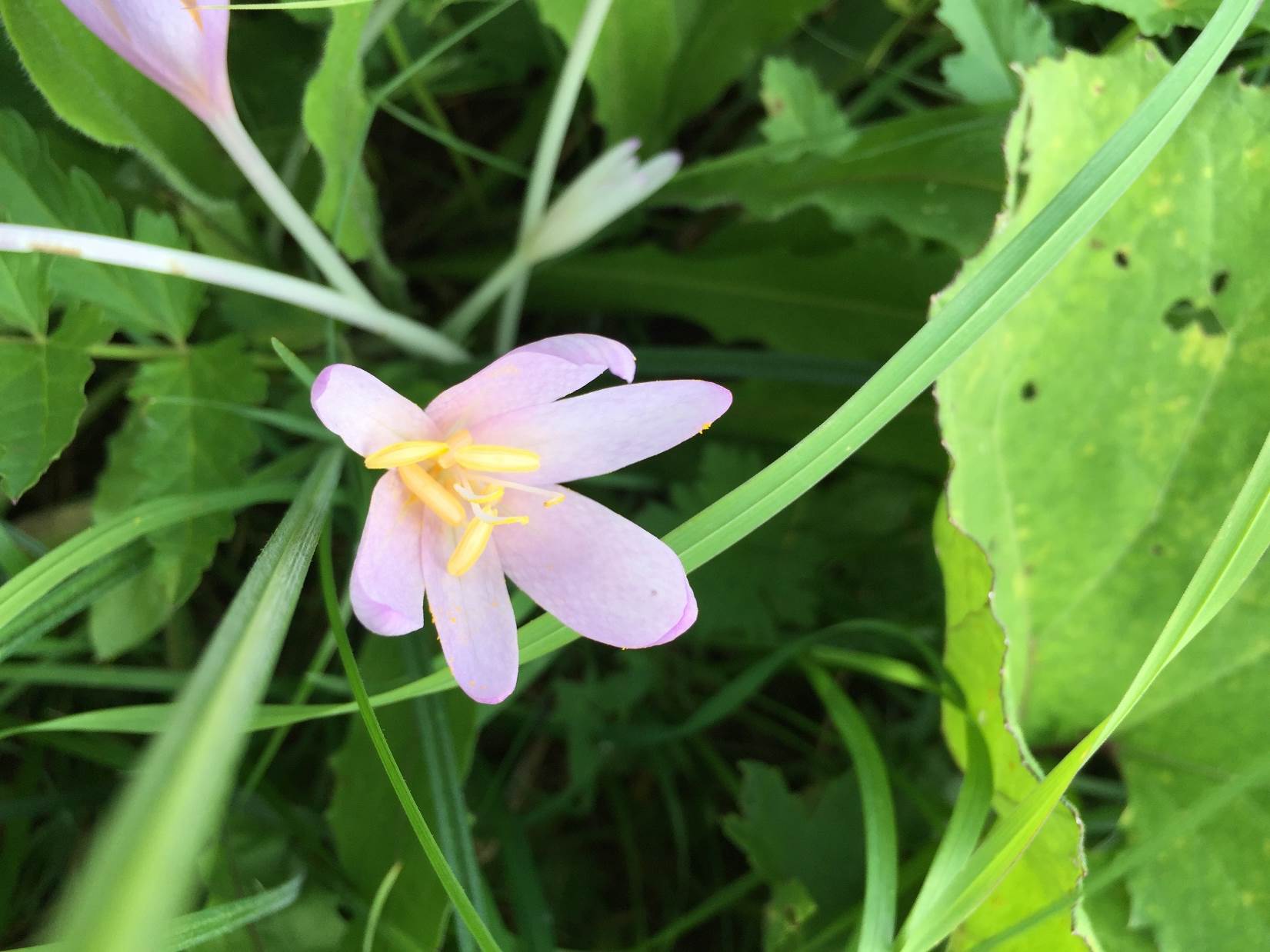 CROCUS
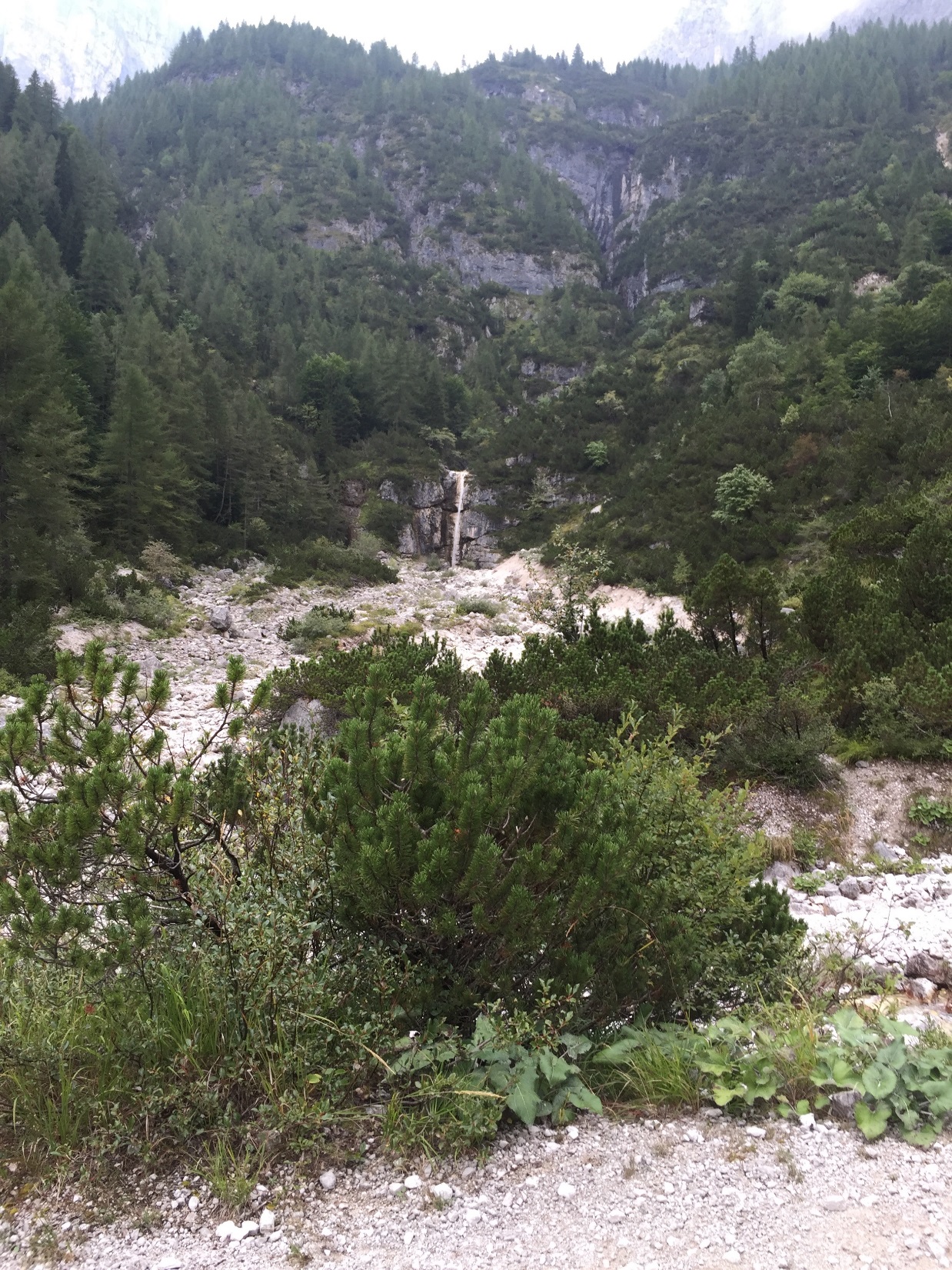 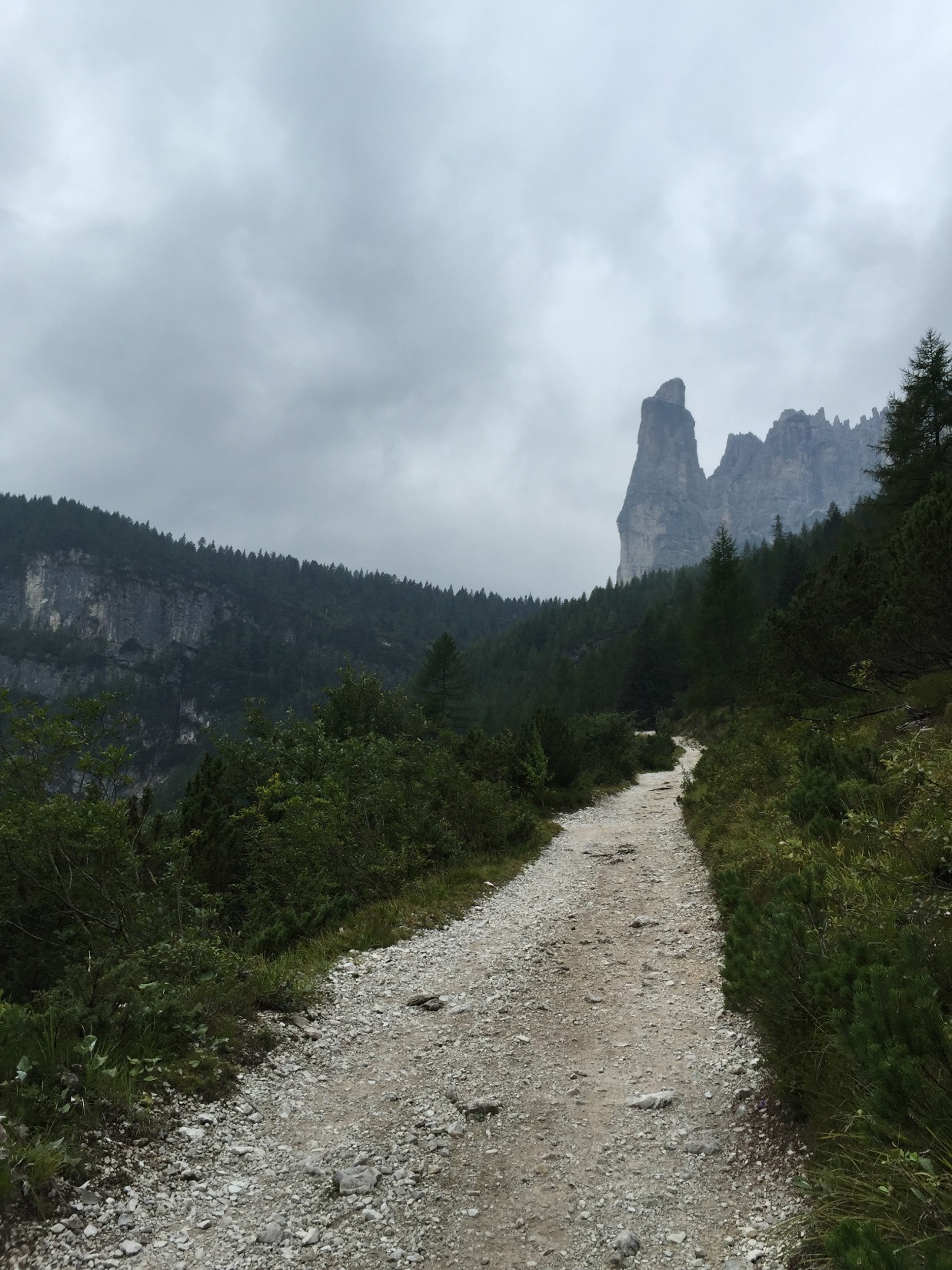 CASCATA SOTTO IL RIFUGIO VAZZOLER
TAIBON AGORDINO-VAL CORPASSA
TORRE VENEZIA (RIFUGIO VAZZOLER)
TAIBON AGORDINO-VAL CORPASSA
CASCADE VAZZOLER REFUGE
TAIBON AGORDINO-VAL CORPASSA
TOUR VENISE (REFUGE VAZZOLER)
TAIBON AGORDINO.VAL CORPASSA
BENÁTSKÁ VĚŽ (ÚTOČIŠTĚ VAZZOLERŮ) TAIBON AGORDINO-VAL CORPASSA
VODOPÁD VAZZOLER REFUGE TAIBON AGORDINO-VAL CORPASSA
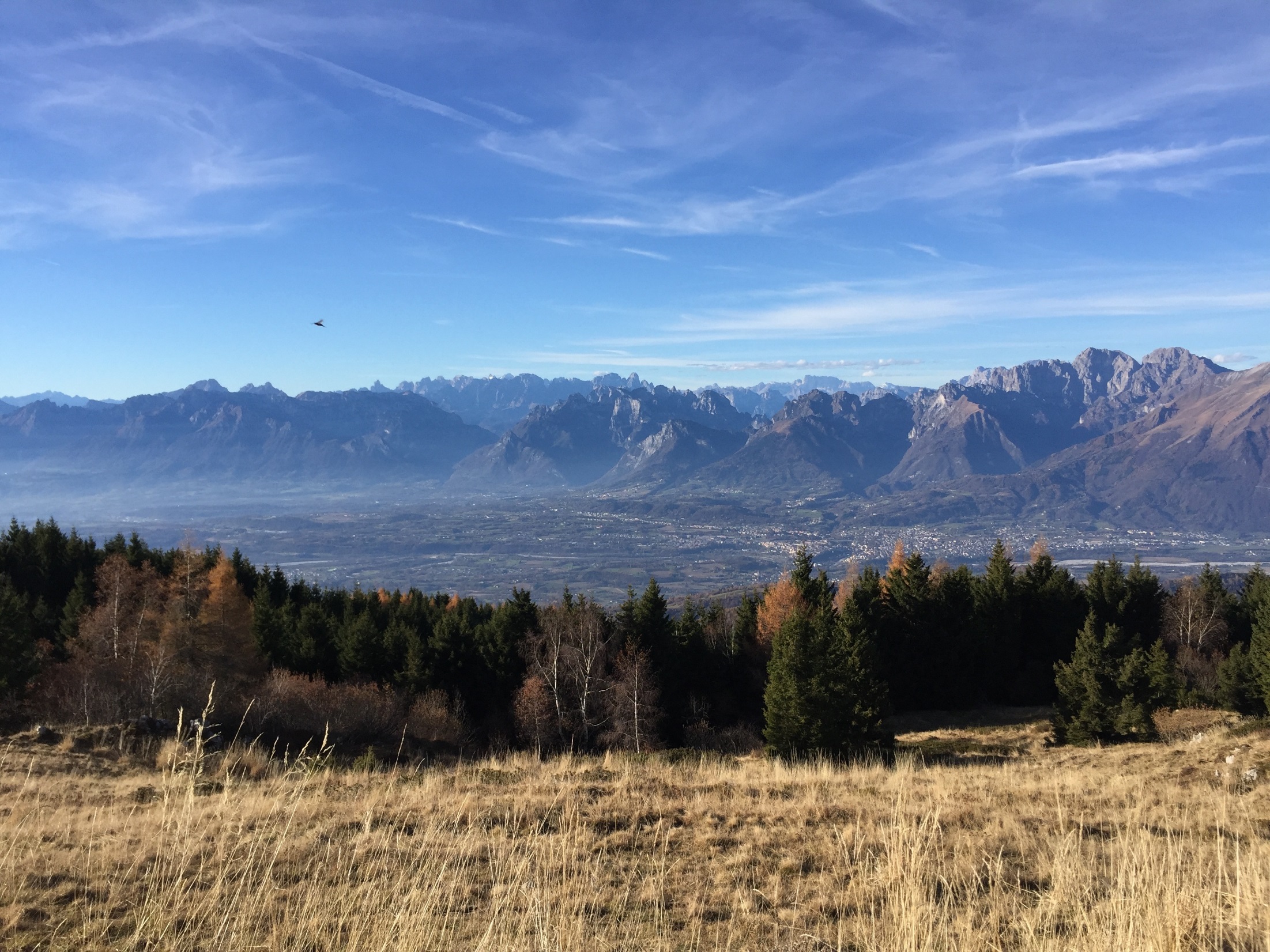 NEVEGAL
BELLUNO
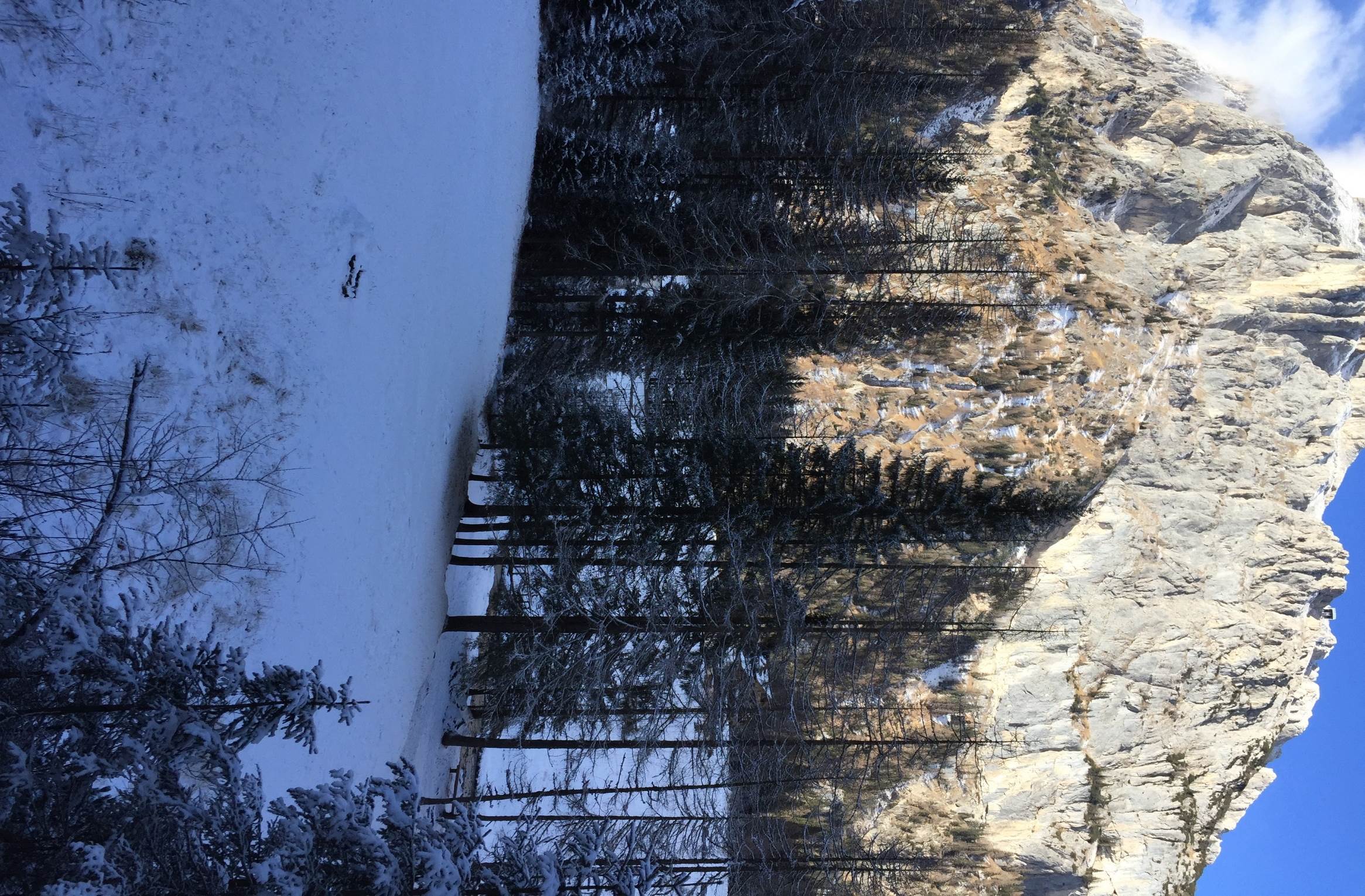 MALGACIAPELA
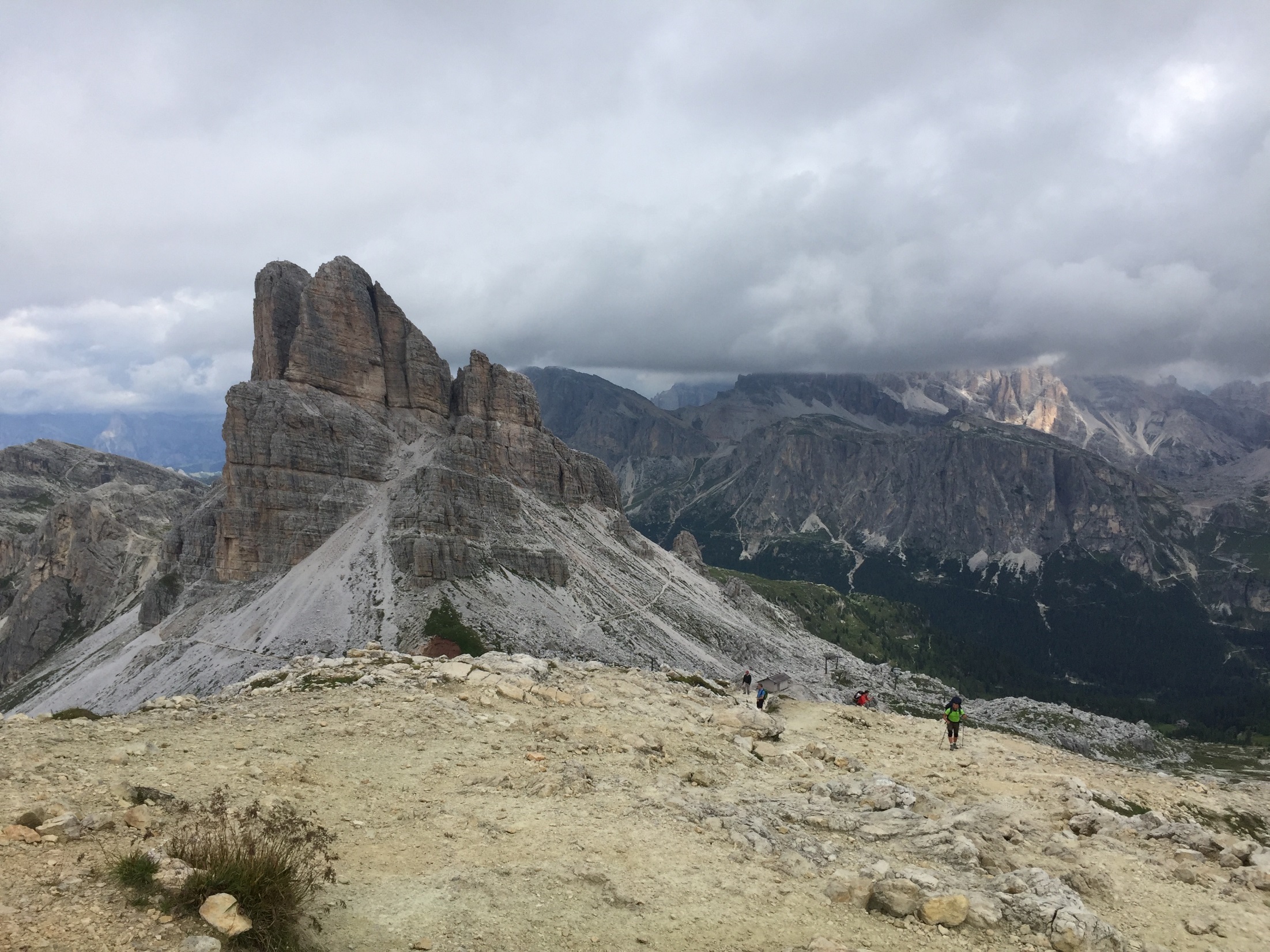 AVERAU (NUVOLAU)
CORTINA D’AMPEZZO
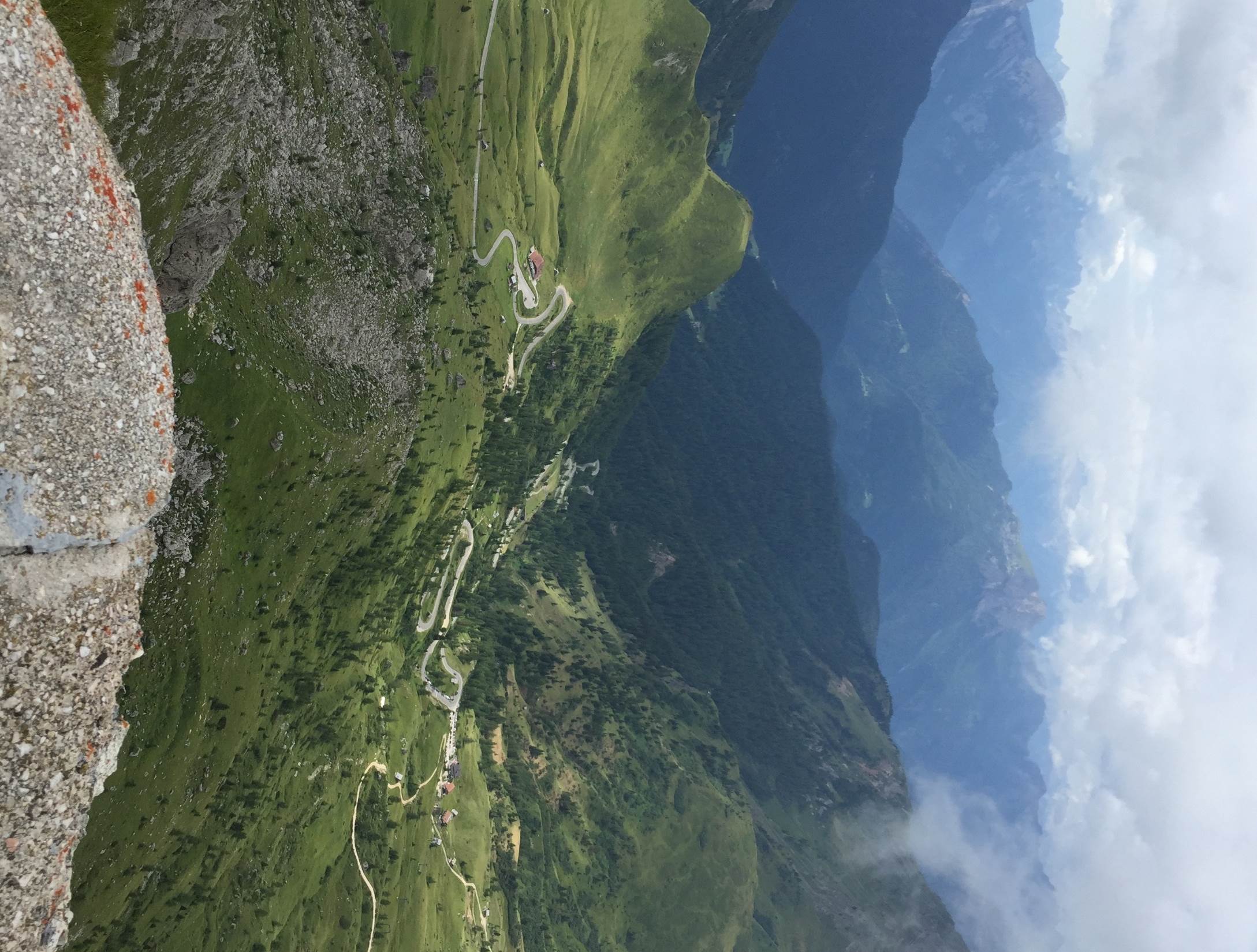 PASSO GIAU (NUVOLAU)
CORTINA D’AMPEZZO
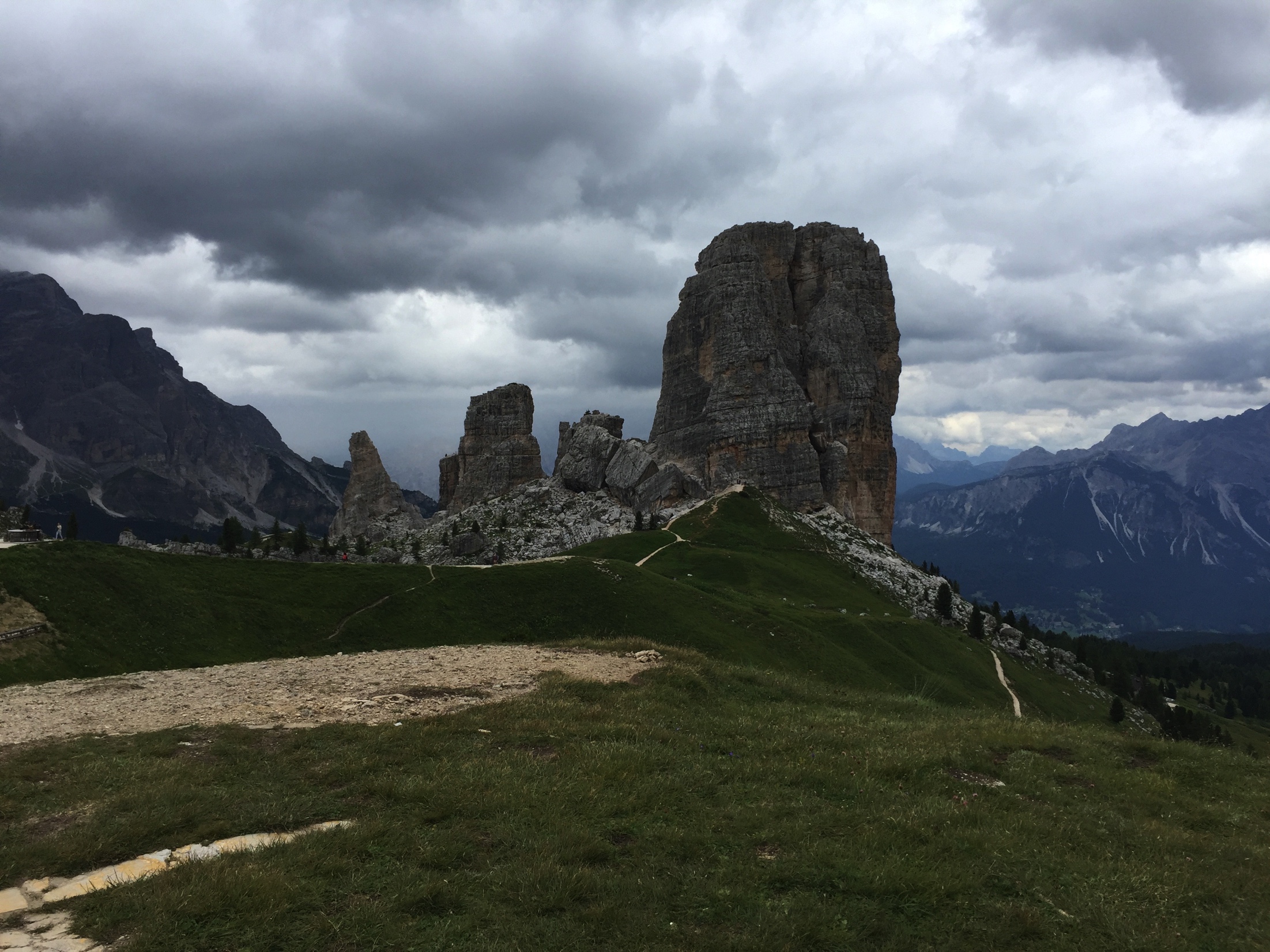 CINQUE TORRI
SAN VITO DI CADORE-CORTINA
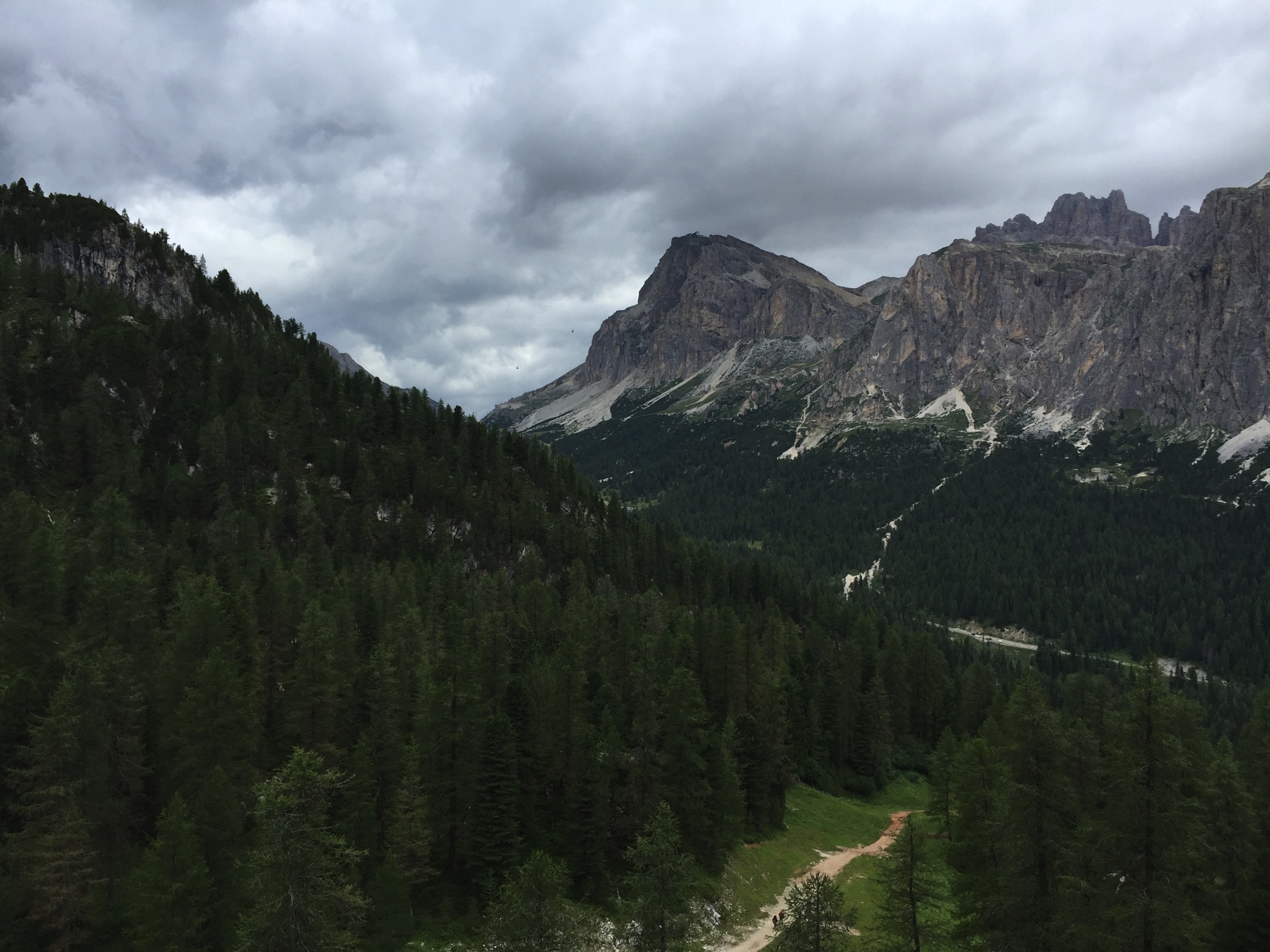 TOFANA (VAL TRAVENANZES)
SAN VITO DI CADORE-CORTINA
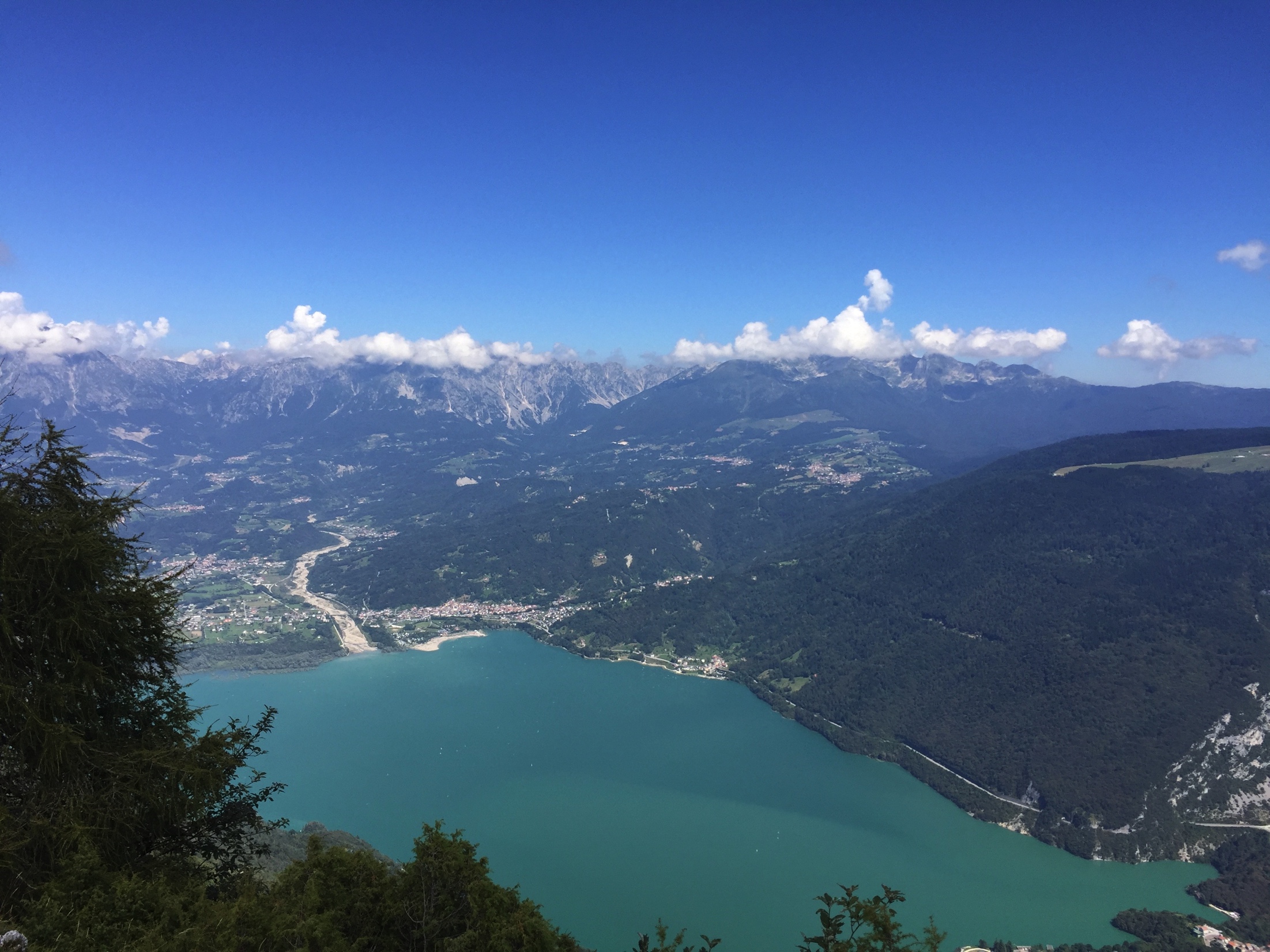 LAGO DI SANTA CROCE (NEVEGAL)
BELLUNO
JEZERO SVATÉHO KŘÍŽE (NEVEGAL) BELLUNO
LAC DE SAINTE CROIX (NEVEGAL)
BELLUNO
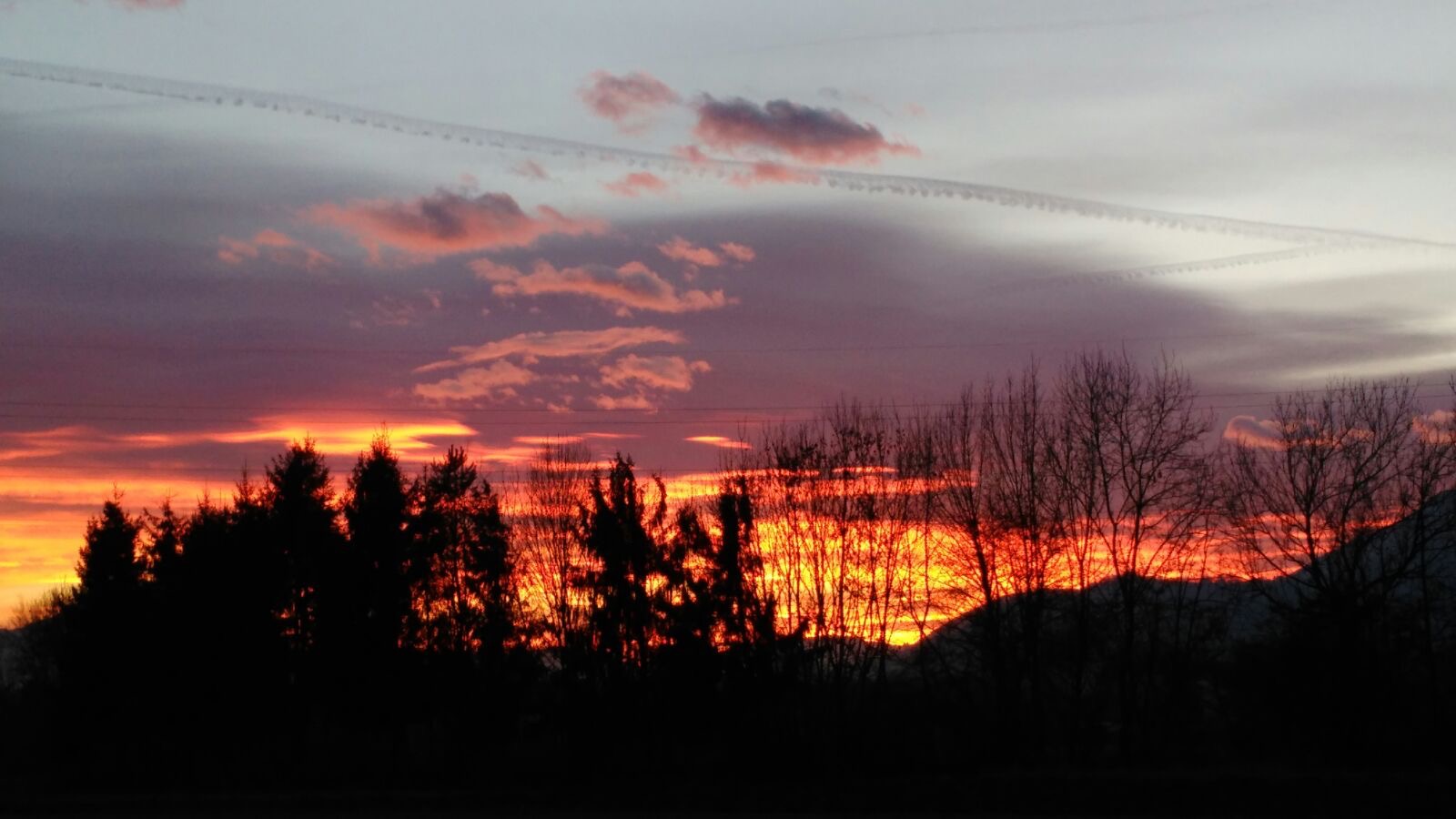 TRAMONTO
COUCHER DU SOLEIL
ZÁPAD SLUNCE
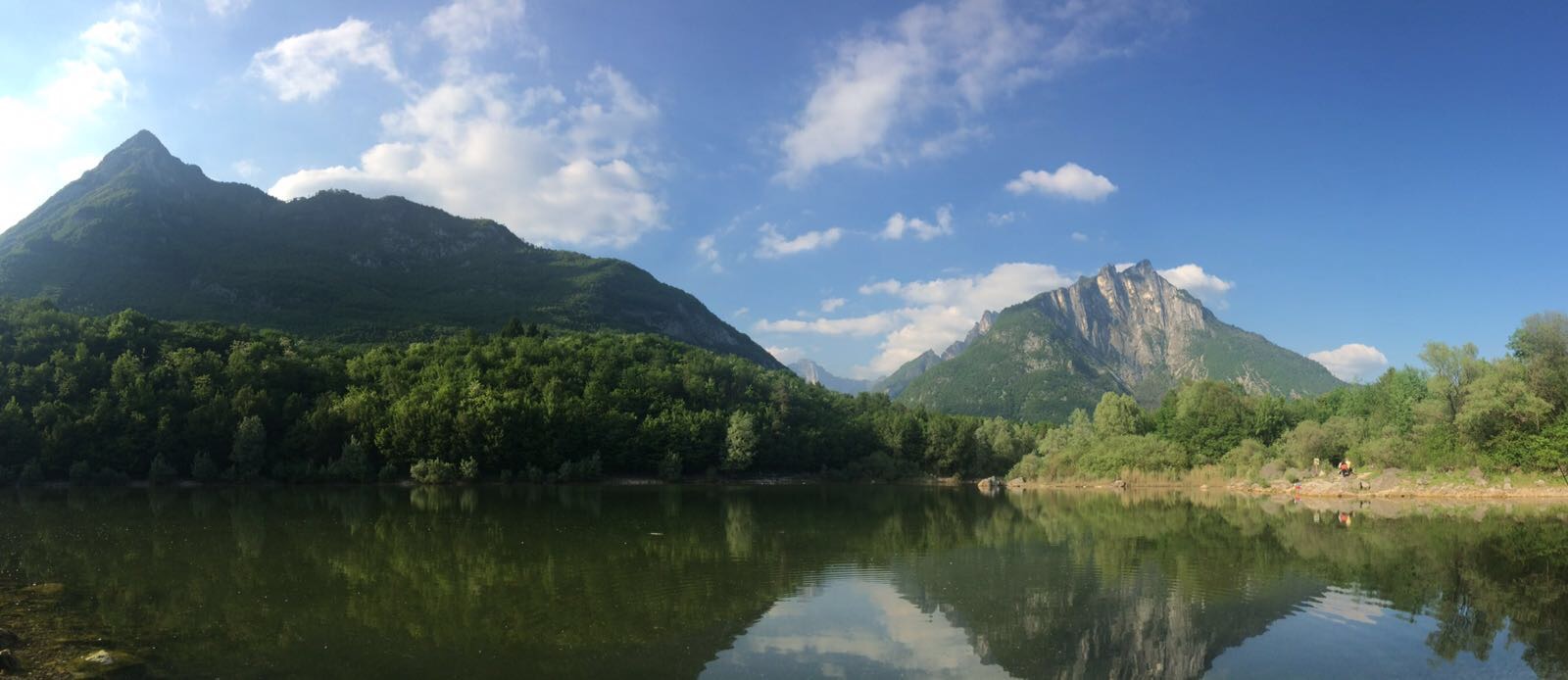 LAGO DI VEDANA 
SOSPIROLO
JEZERO VEDANA SOSPIROLO
LAC DE VEDANA 
SOSPIROLO